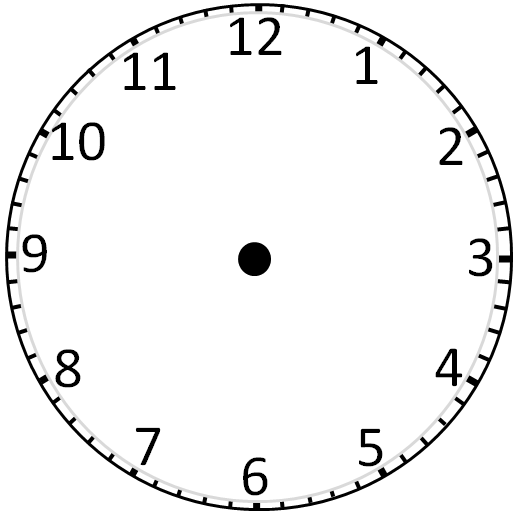 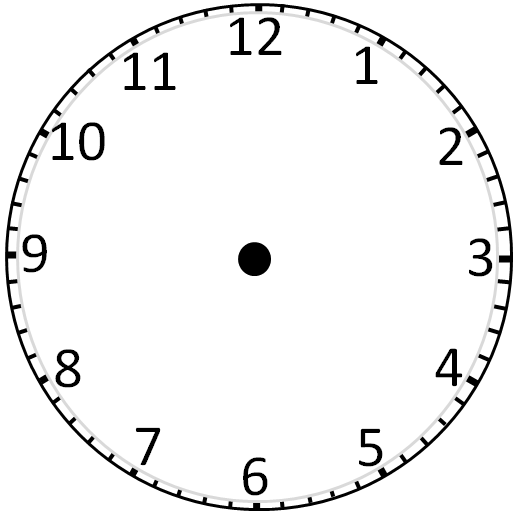 A.M
A.M
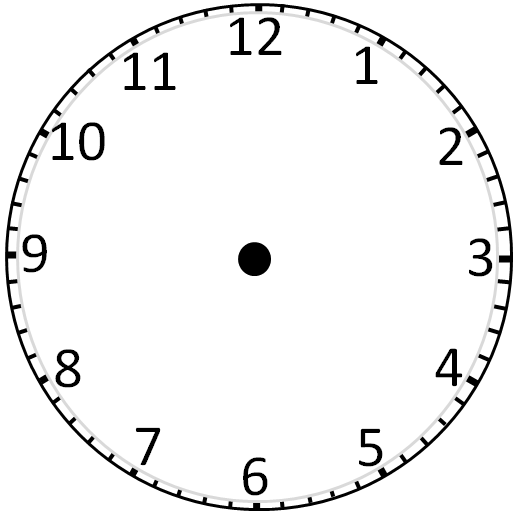 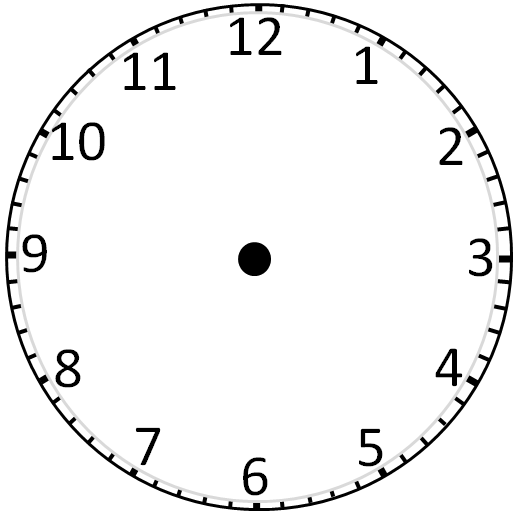 A.M
A.M
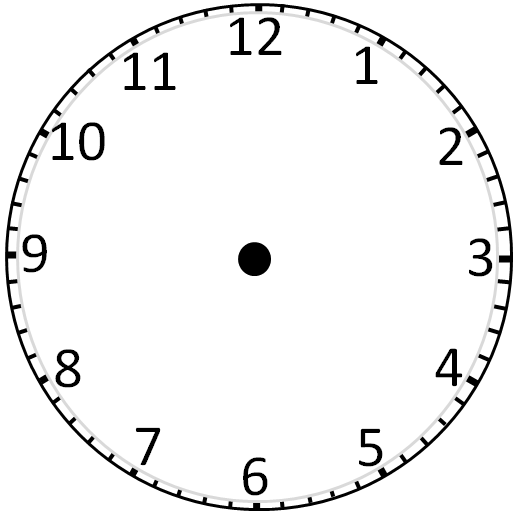 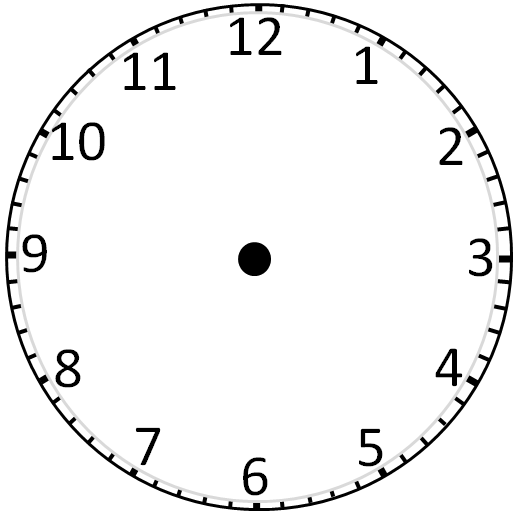 A.M
A.M
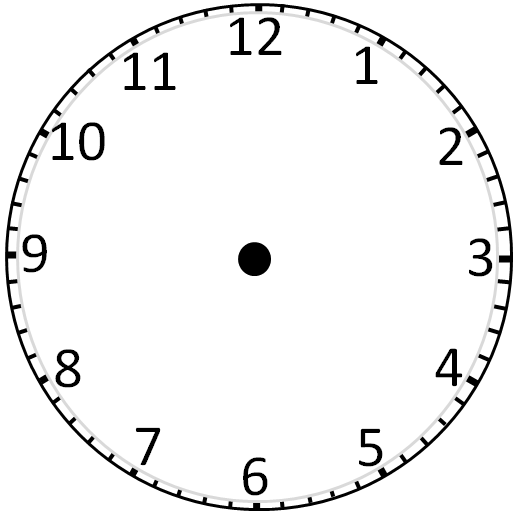 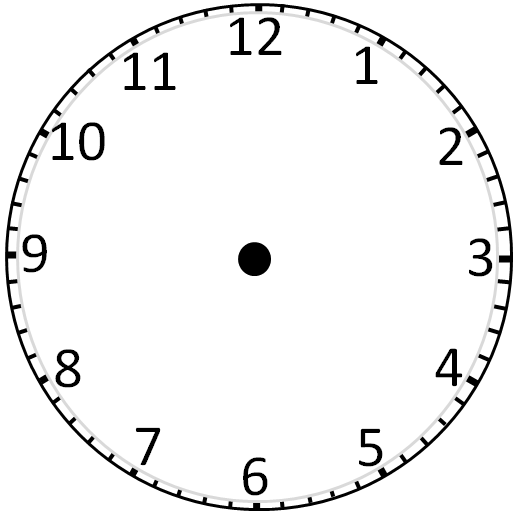 A.M
A.M
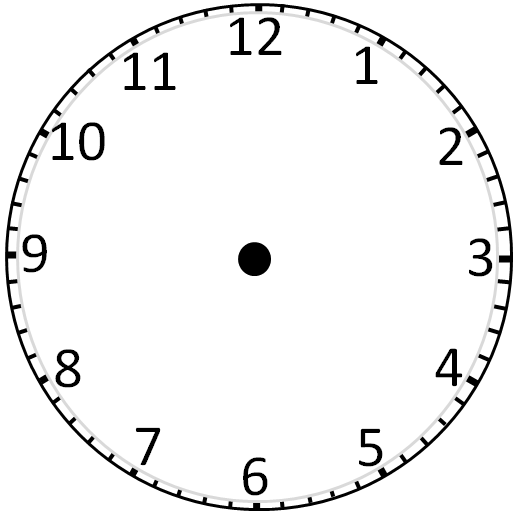 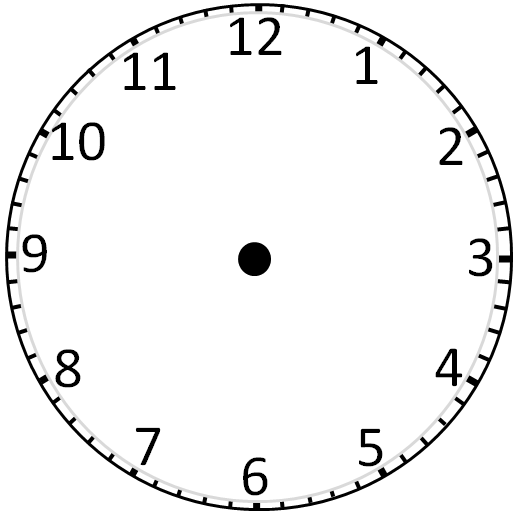 A.M
A.M
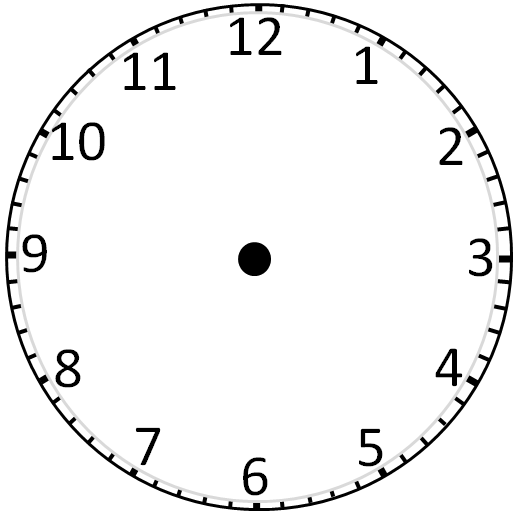 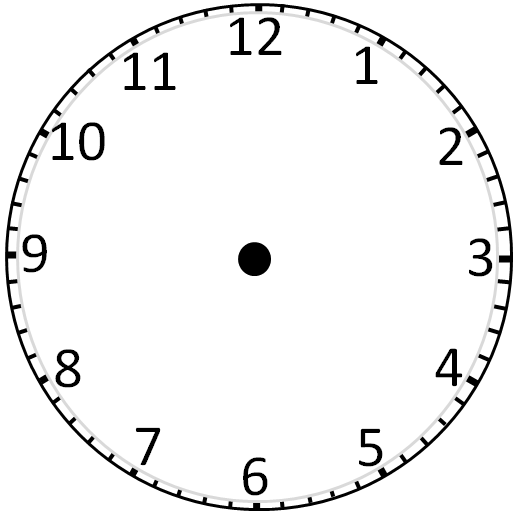 P.M
P.M
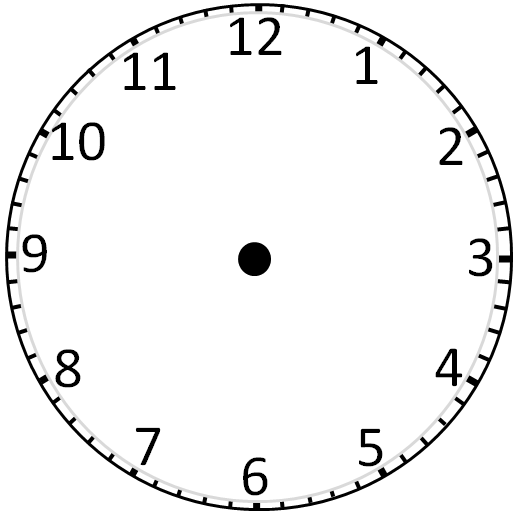 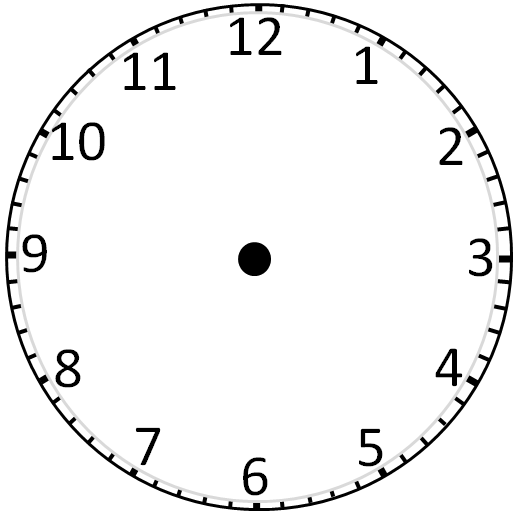 P.M
P.M
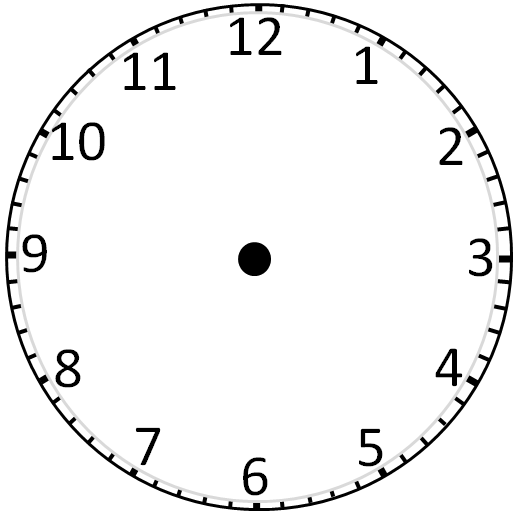 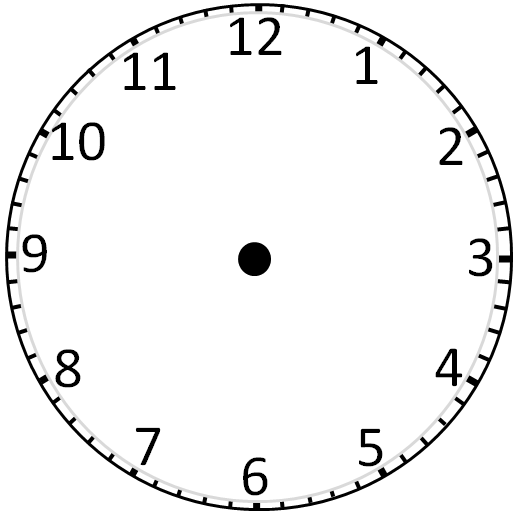 P.M
P.M
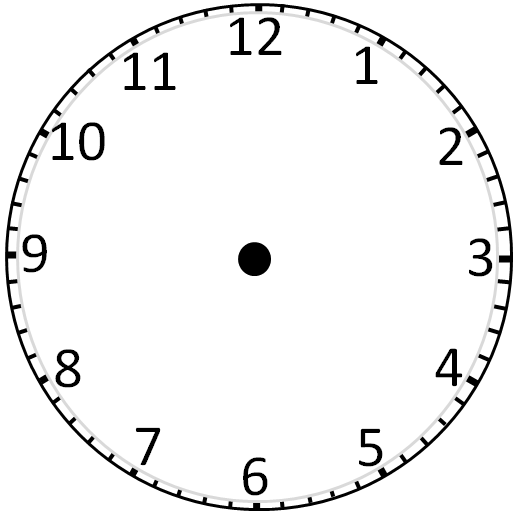 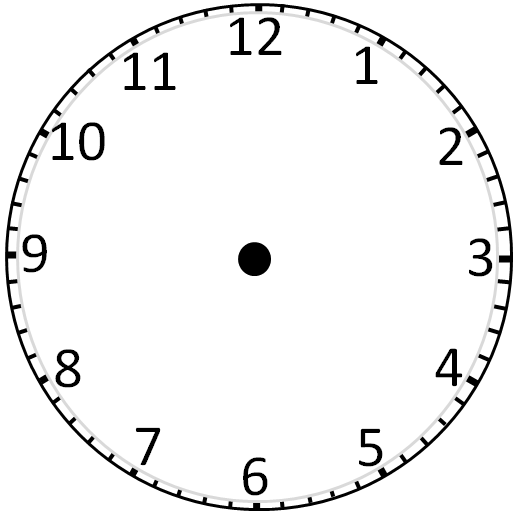 P.M
P.M
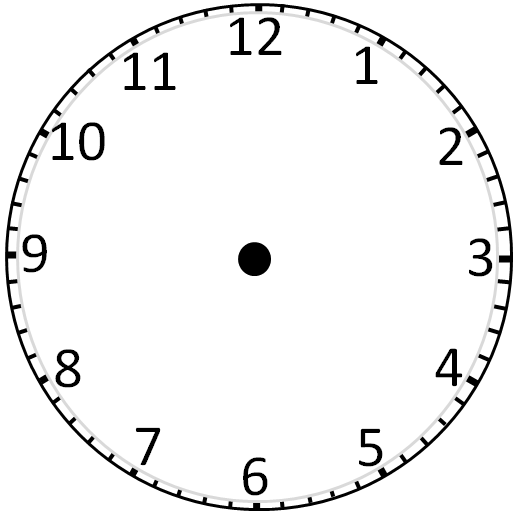 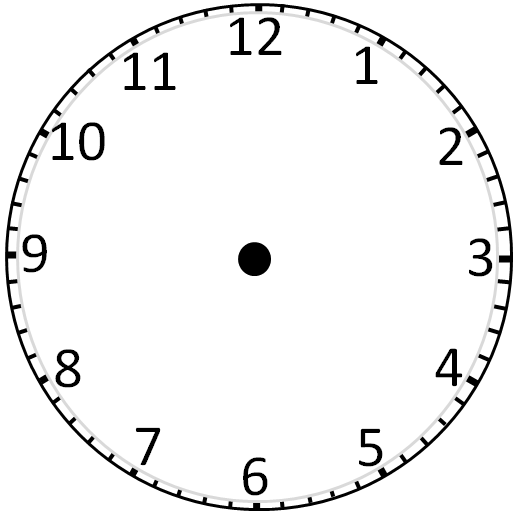 P.M
P.M
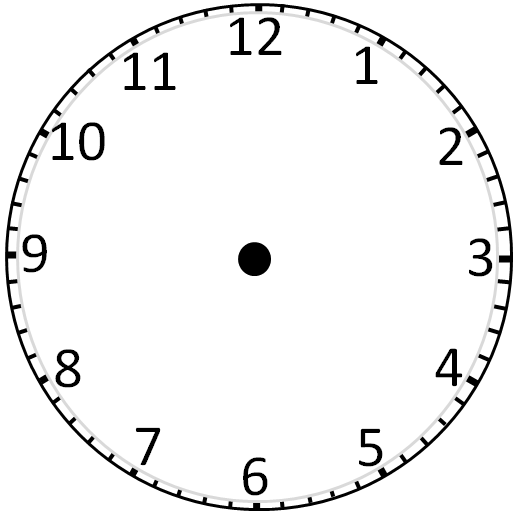 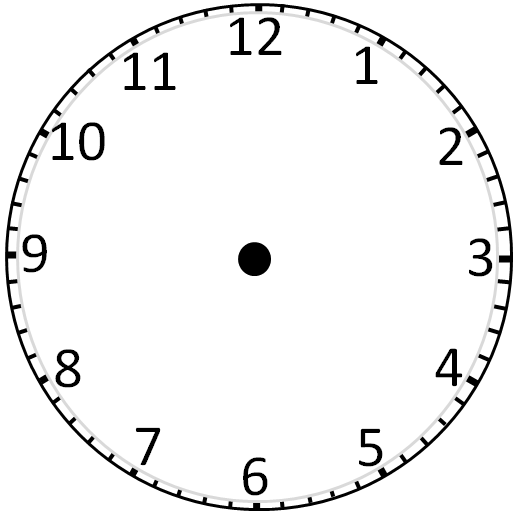 A.M
A.M
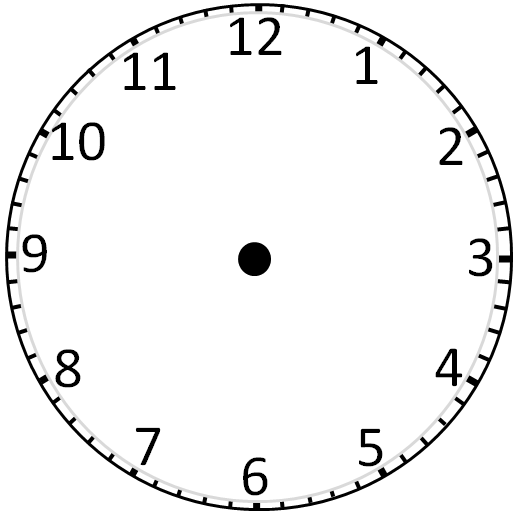 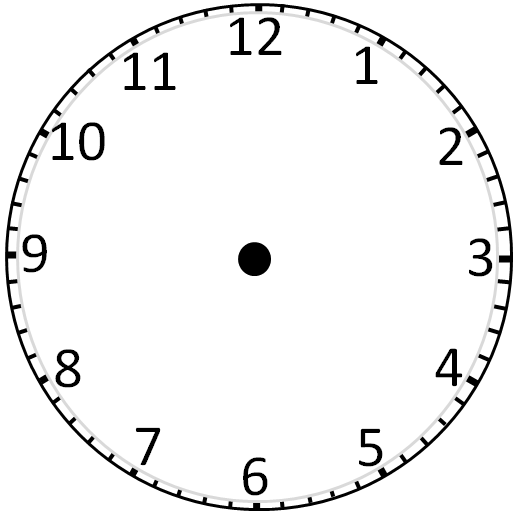 P.M
P.M
DOWN
U
P